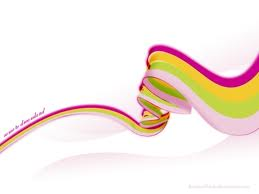 اختر الجواب الصحيح
الى الامام
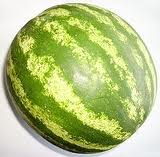 حرف خ  في الاول ام في الاخر
خــ
خ
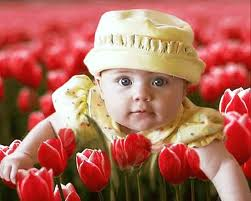 صحيح , اجابة صحيحة
السؤال القادم
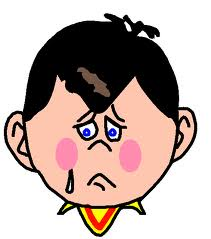 خطا, حاول مرة اخرى
عودة
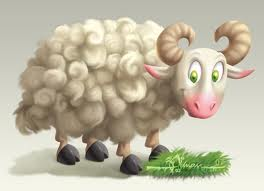 حرف ال خ في الاول ام في الاخر
خـ
خ
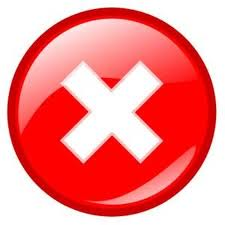 حاول مرة اخرى
السؤال السابق
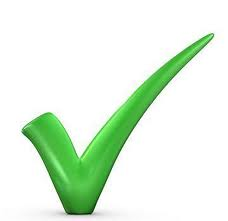 اجابة صحيحة
السؤال القادم
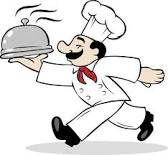 خ
خـ
عودة للسؤال السابق
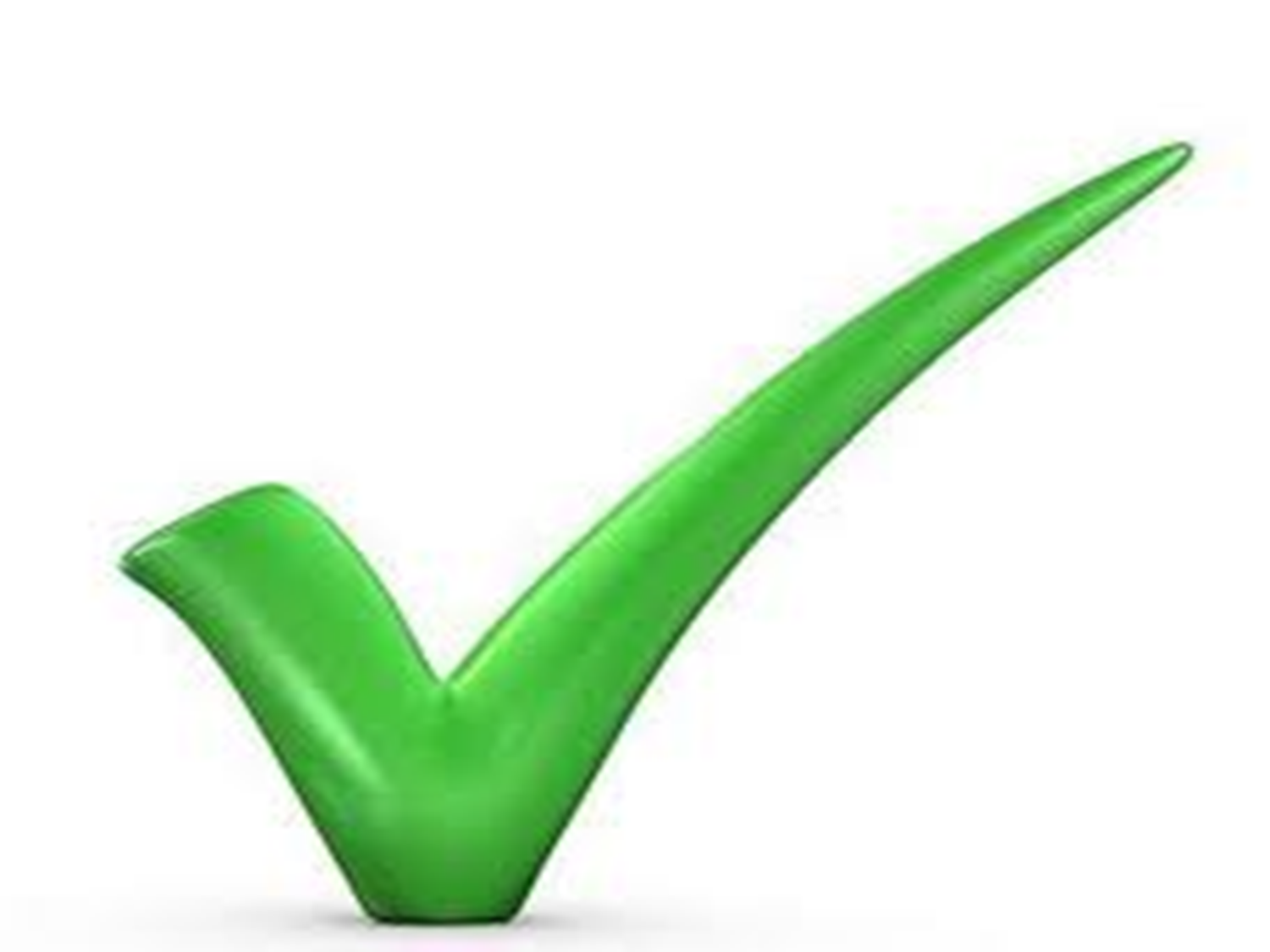 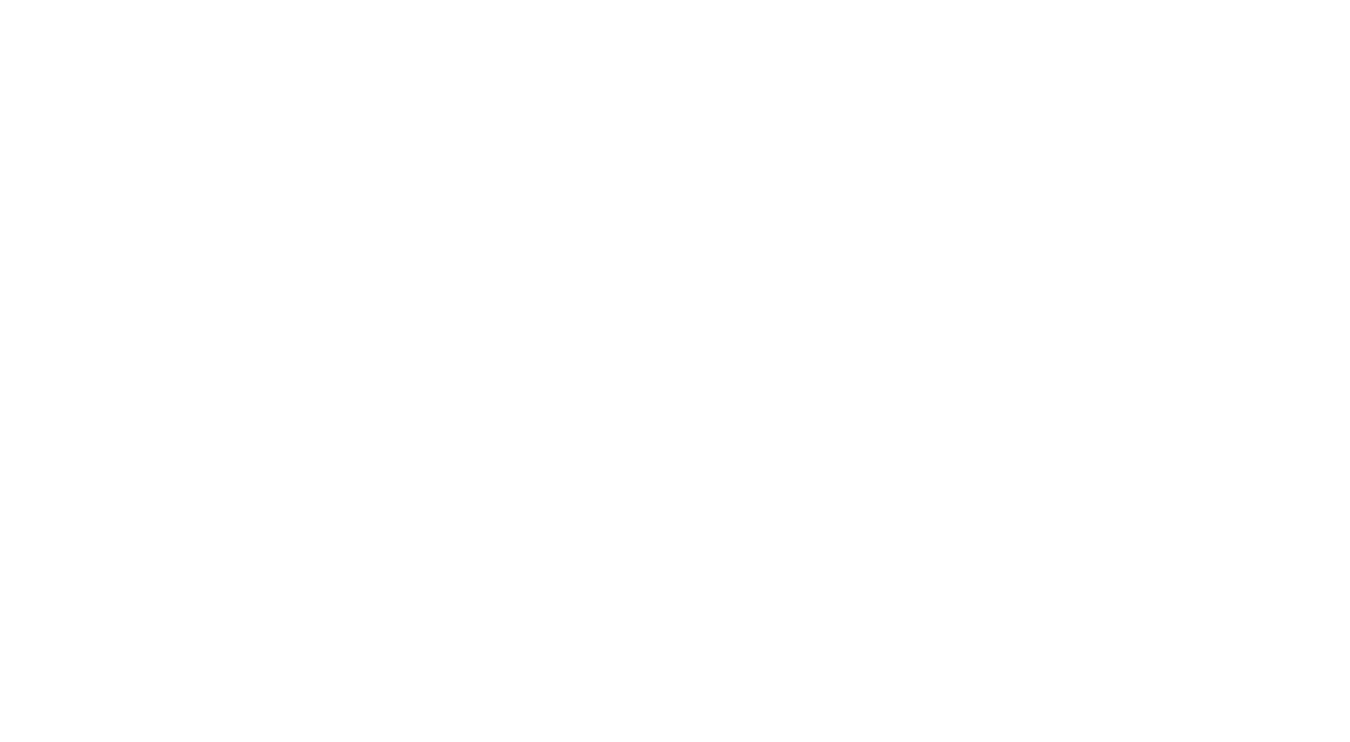 اجابة صحيحة
السؤال القادم
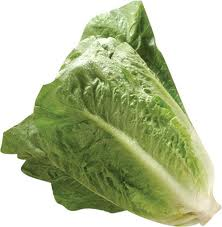 خـ
خ
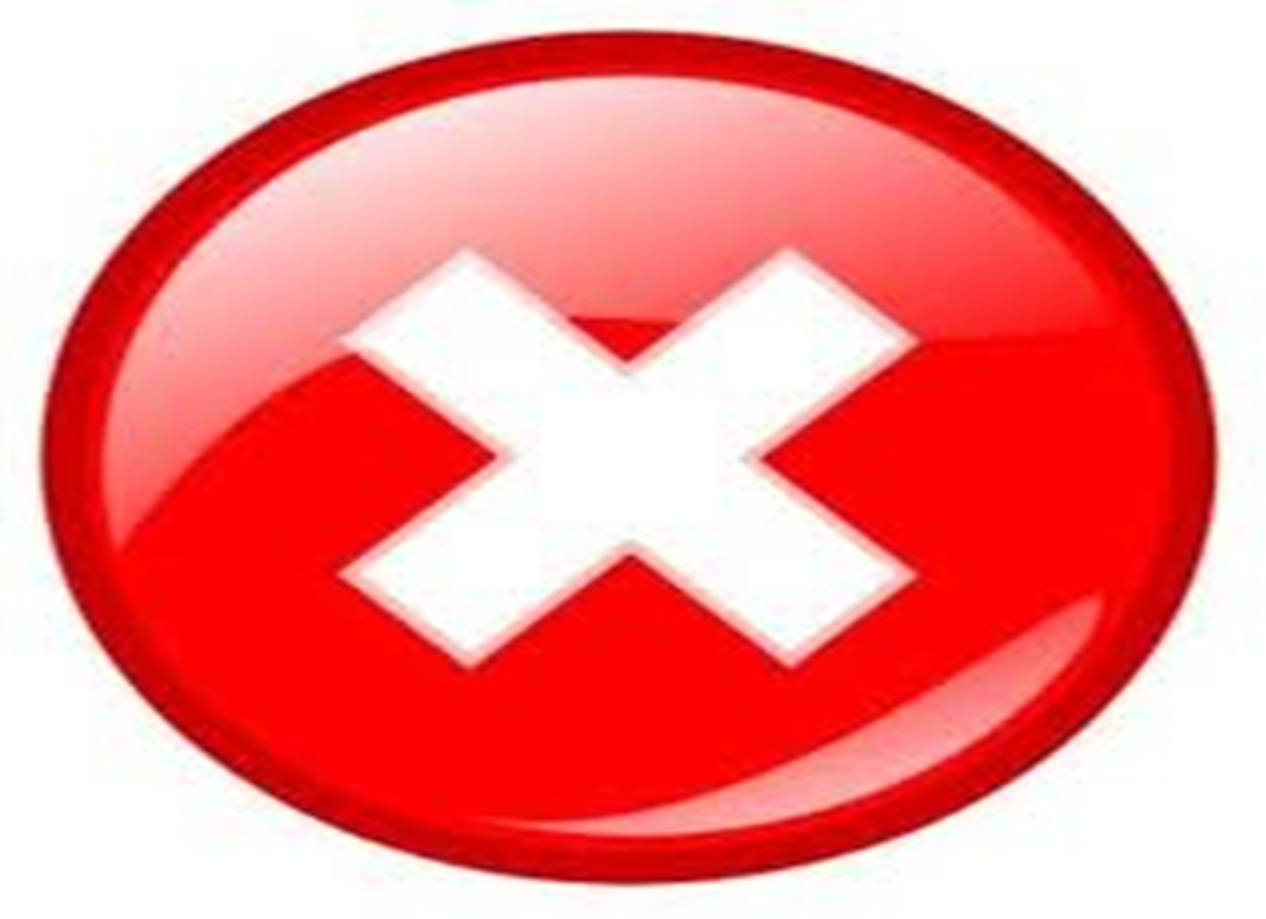 السؤال السابق
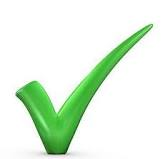 اجابة صحيحة
السؤال القادم
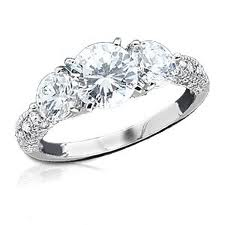 خـ
خ
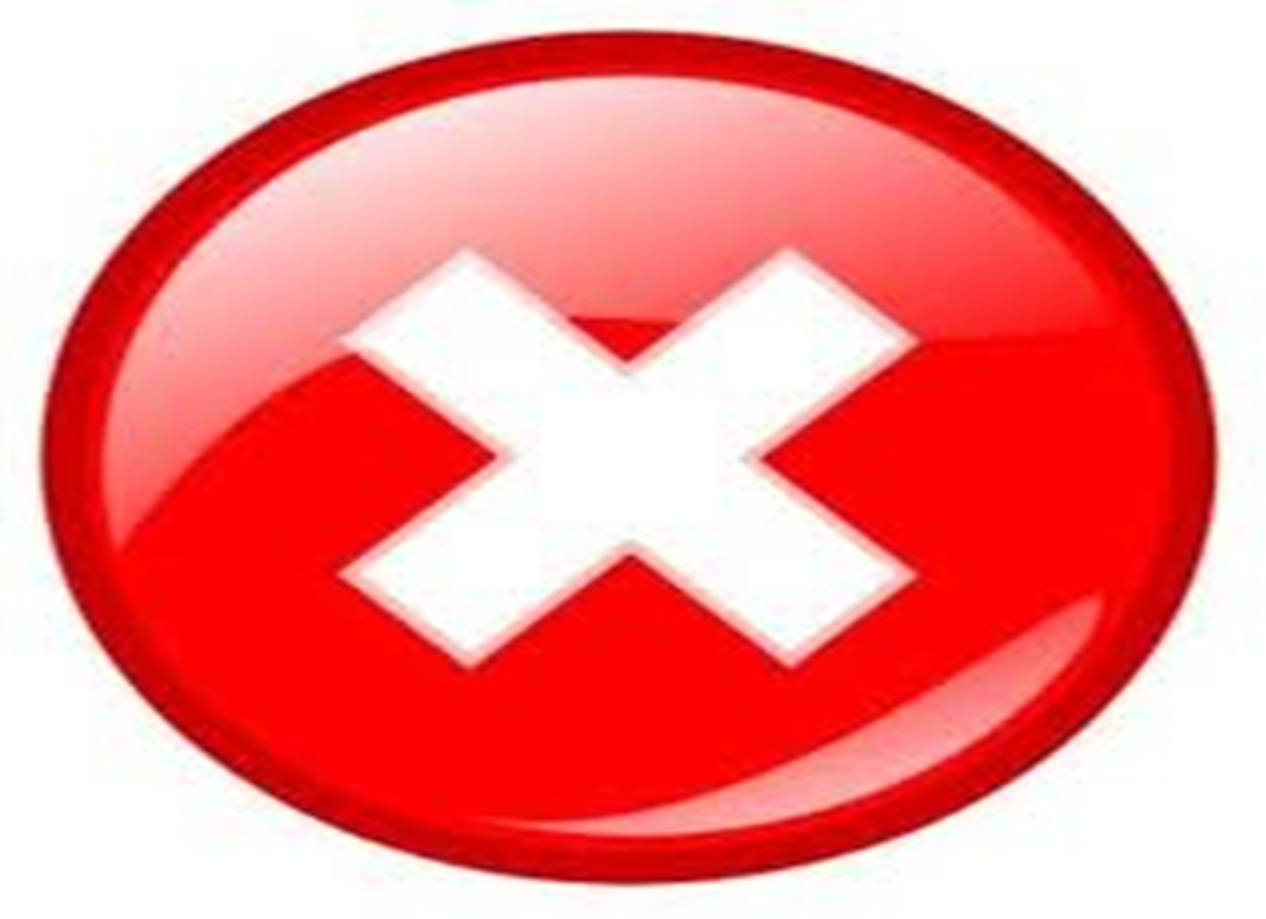 السؤال السابق
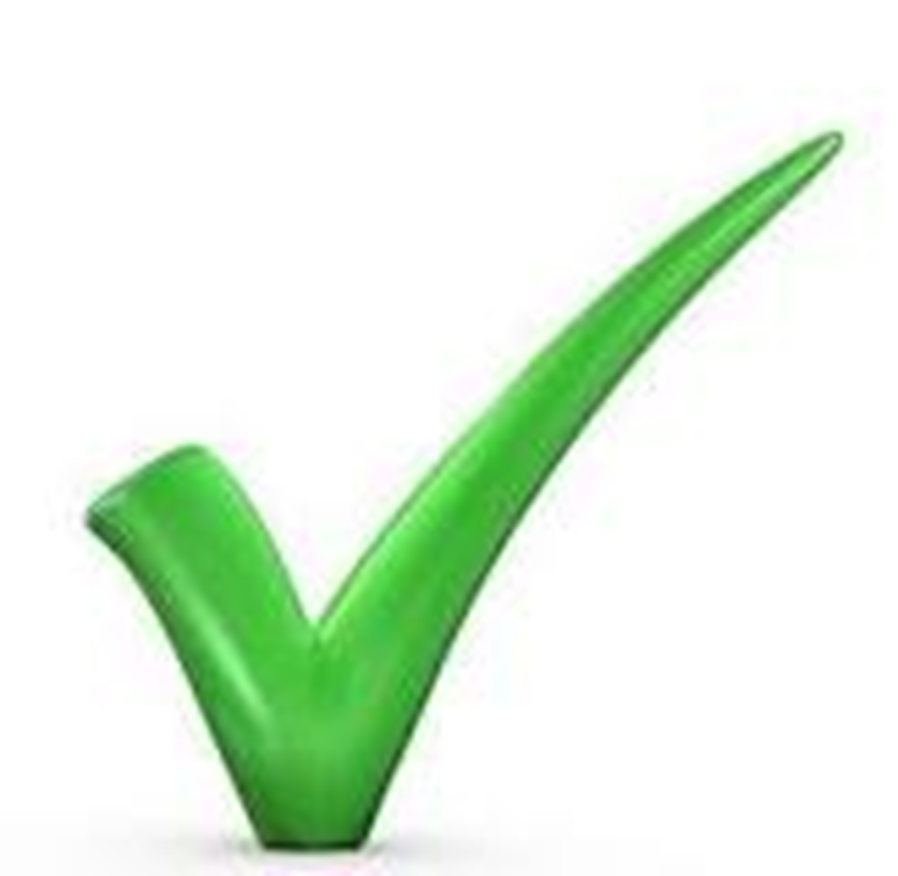 اجابة صحيحة
السؤال القادم
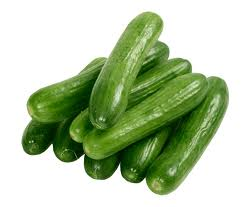 ـخ
خـ
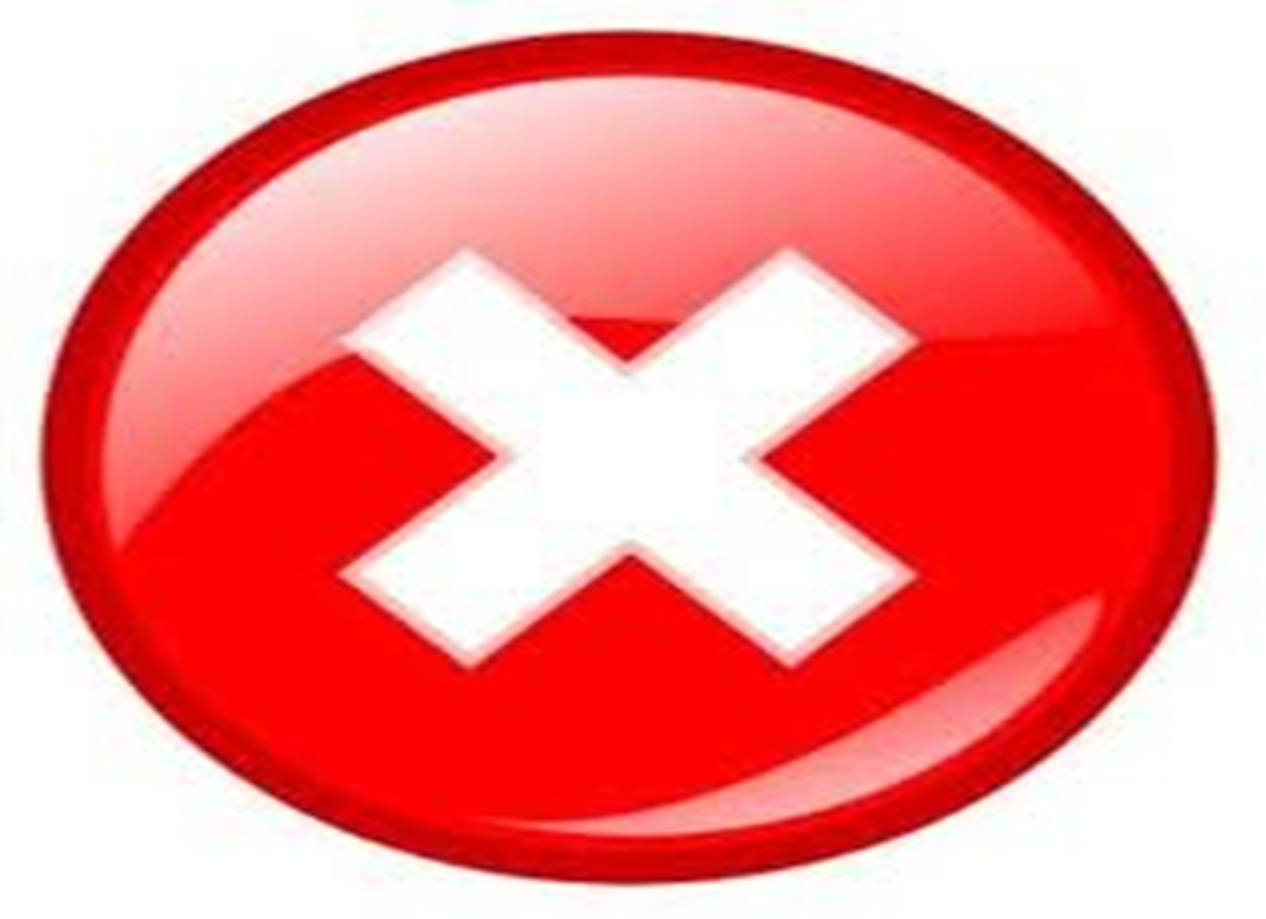 السؤال السابق
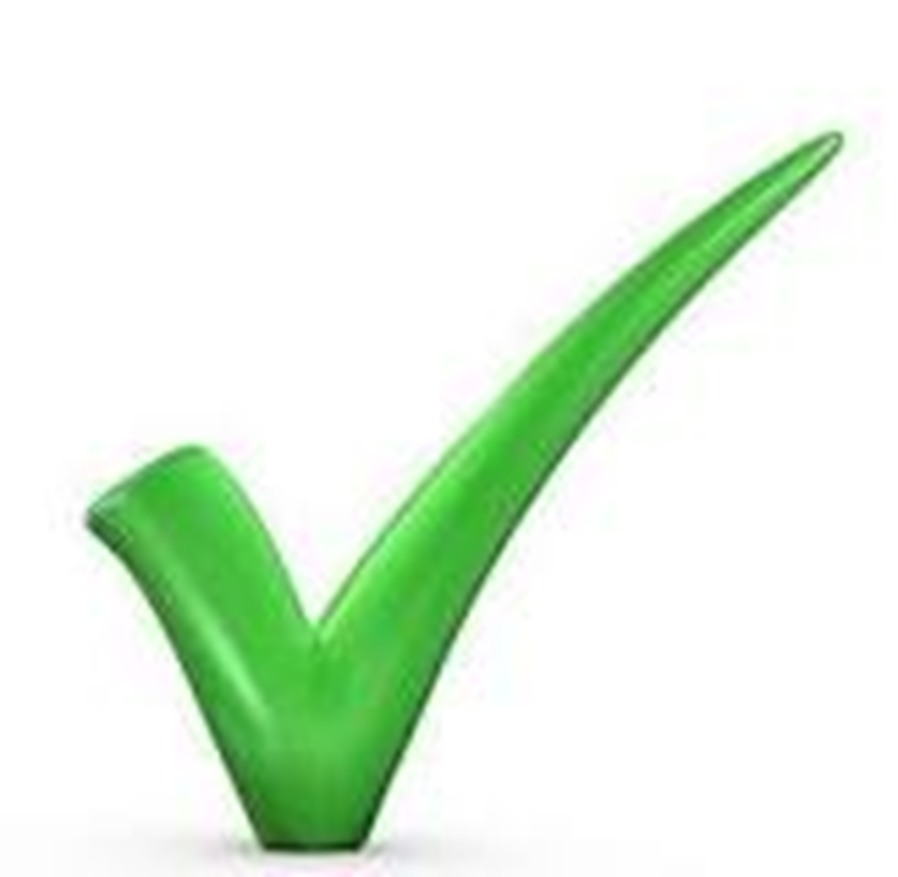 السؤال القادم
اجابة صحيحة
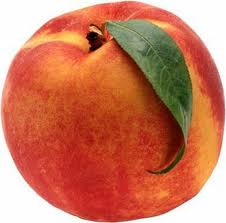 خـ
خ
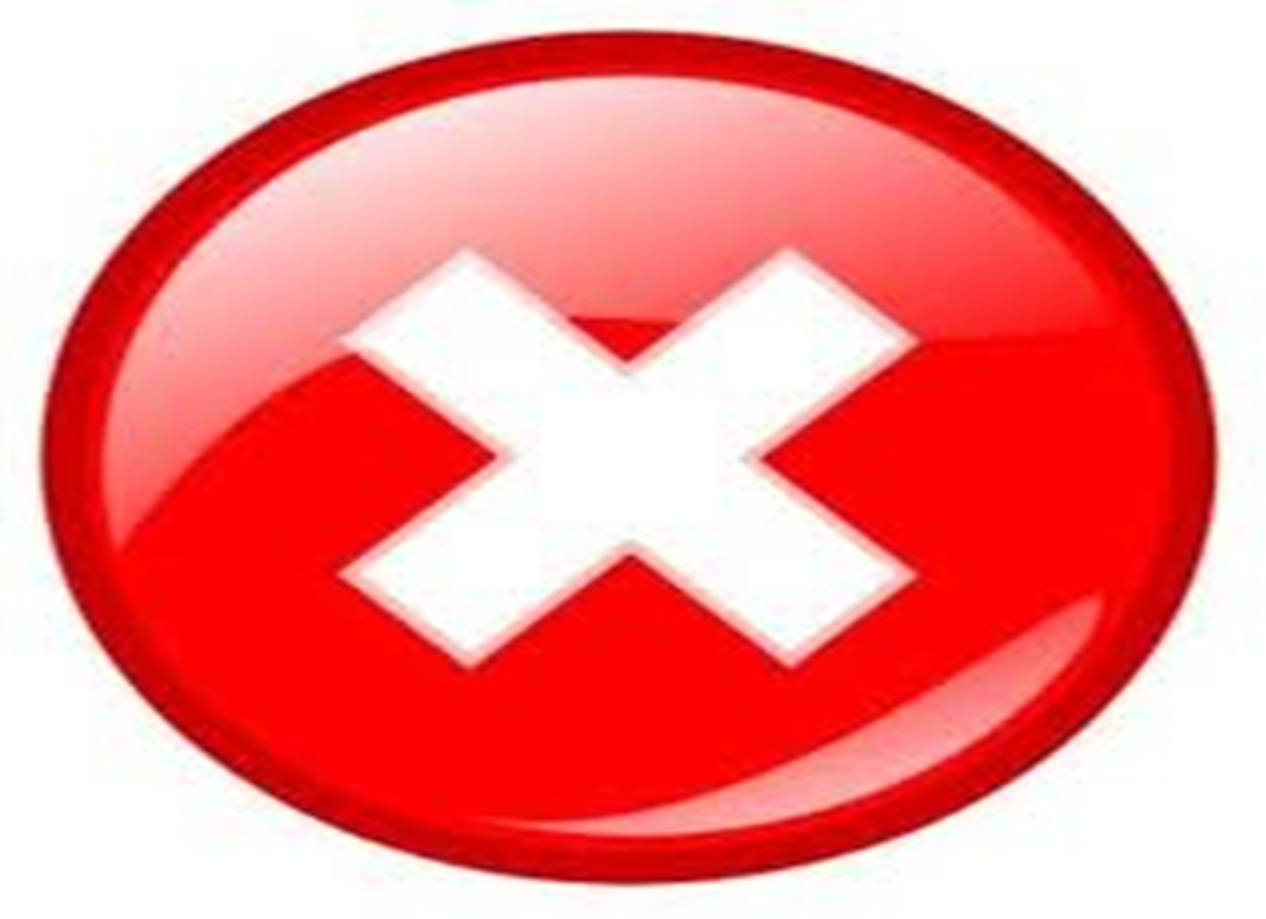 السؤال السابق
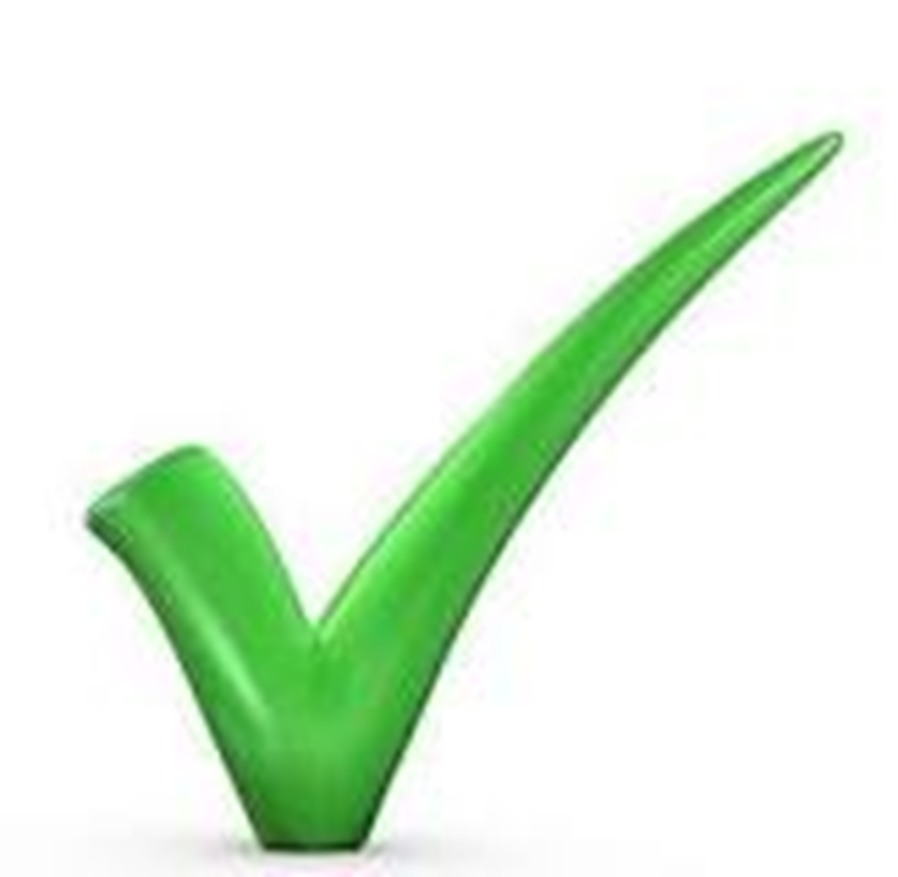 السؤال القادم
اجابة صحيحة
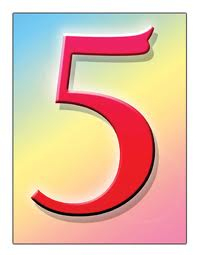 خ
خـ
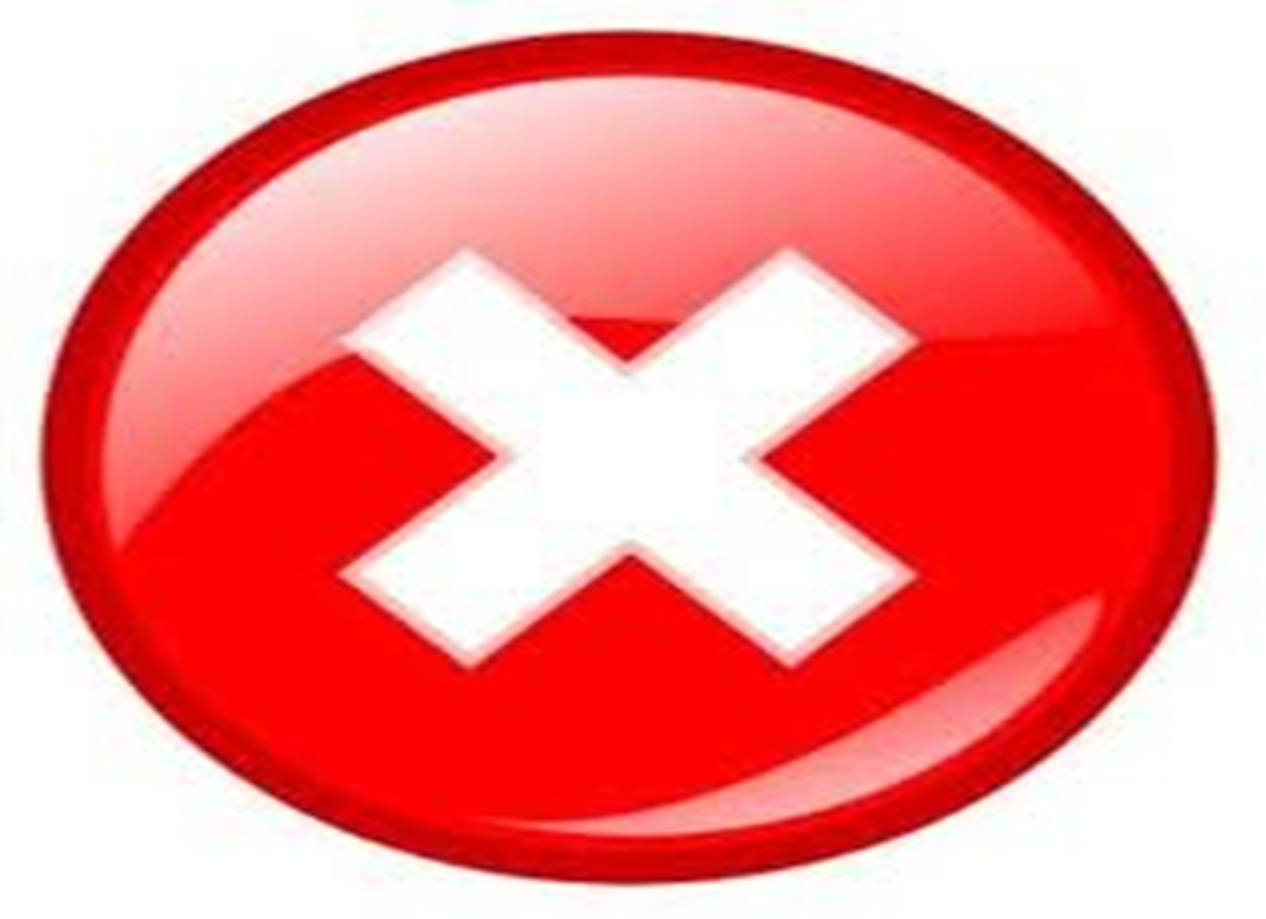 السؤال السابق
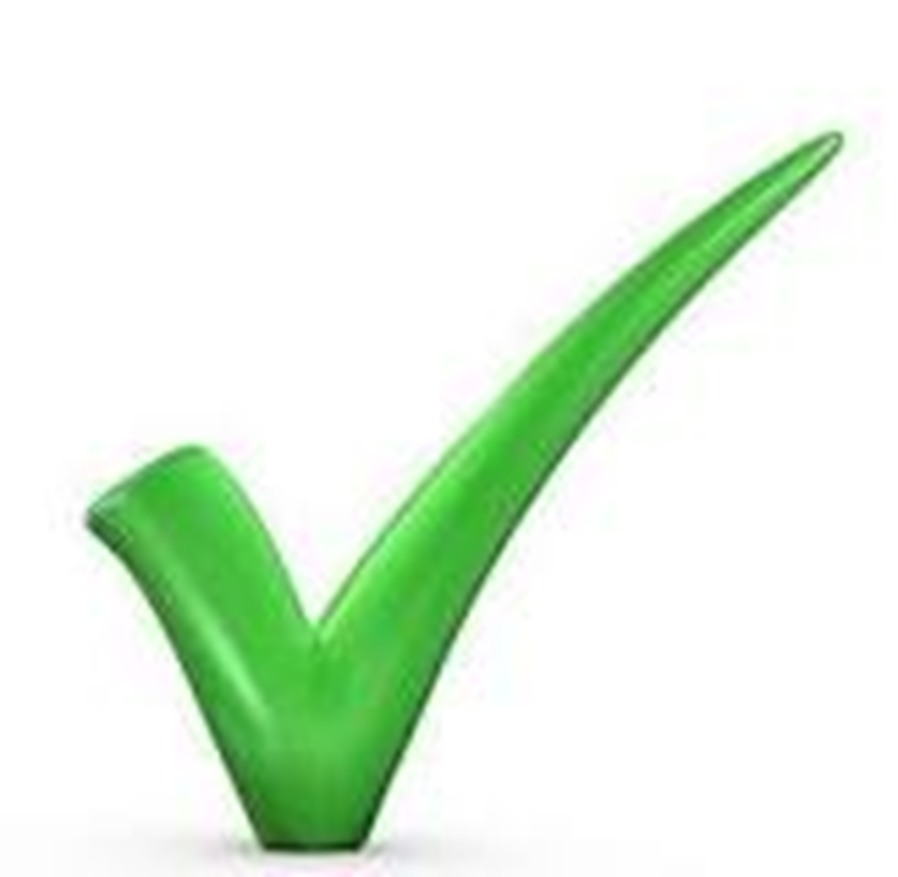 السؤال القادم
اجابة صحيحة
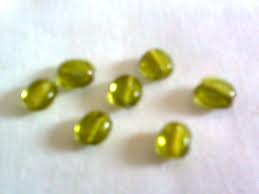 خ
خـ
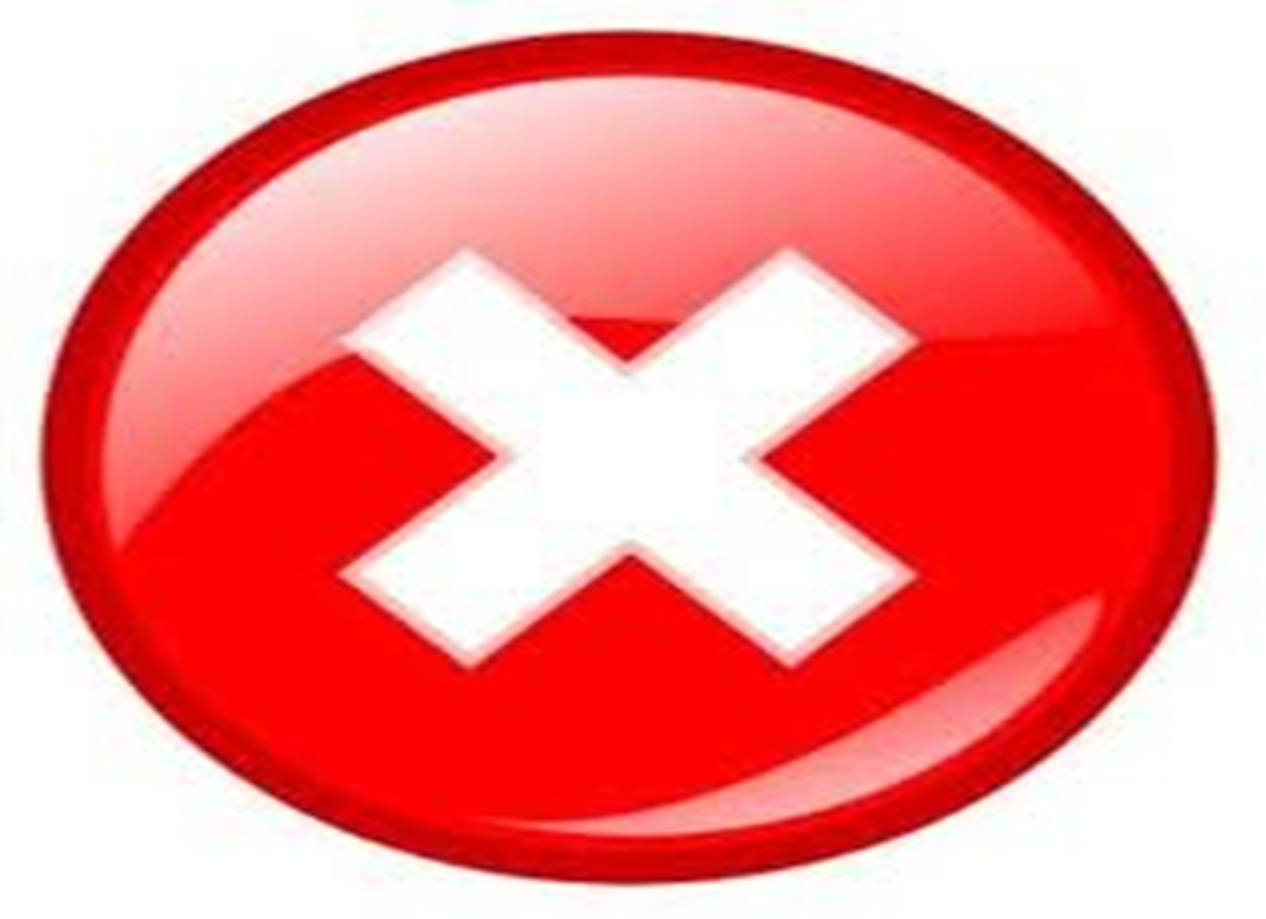 السؤال السابق
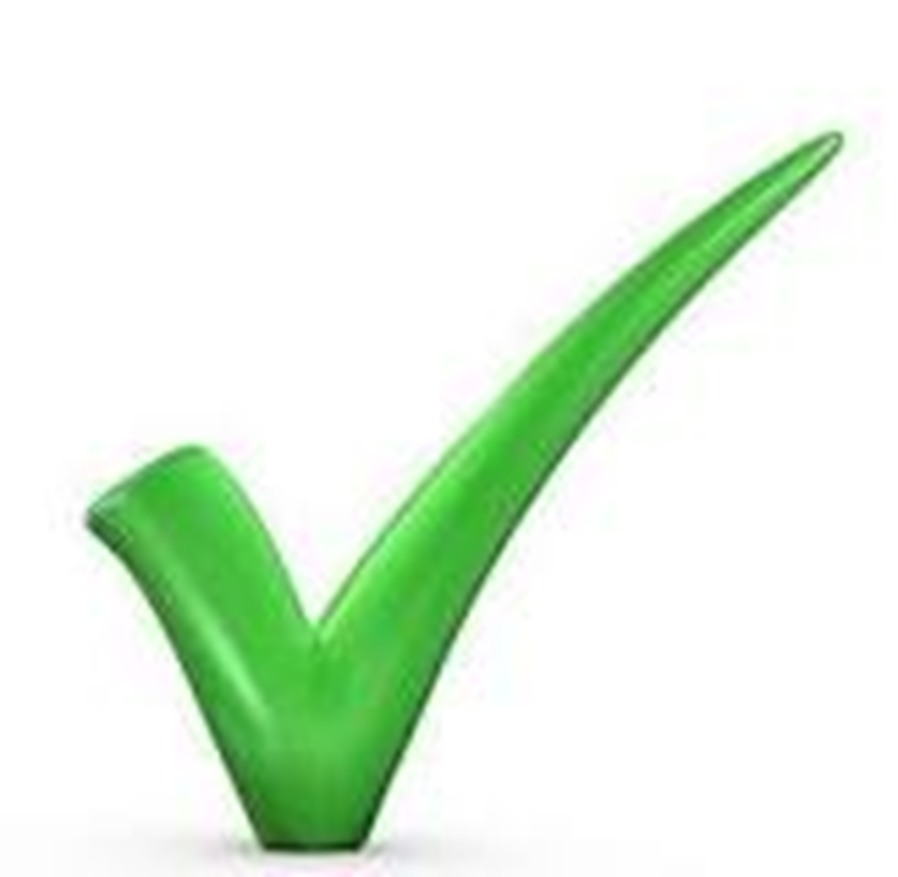 اجابة صحيحة